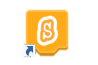 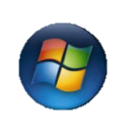 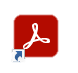 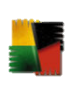 Λογισμικό Υπολογιστή
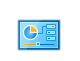 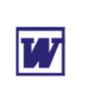 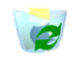 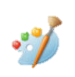 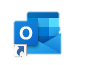 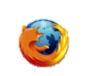 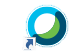 Λογισμικό
Αν ψάξουμε τον υπολογιστή του εργαστηρίου μας, το tablet ή και το κινητό, θα βρούμε ένα πλήθος προγραμμάτων που μας βοηθούν να γράφουμε κείμενα, να κάνουμε υπολογισμούς, να επεξεργαζόμαστε εικόνες ή να επικοινωνούμε με άλλους υπολογιστές! 


Το σύνολο αυτών των προγραμμάτων λέγεται λογισμικό!
Δυο κατηγορίες Λογισμικού
Λογισμικό Συστήματος
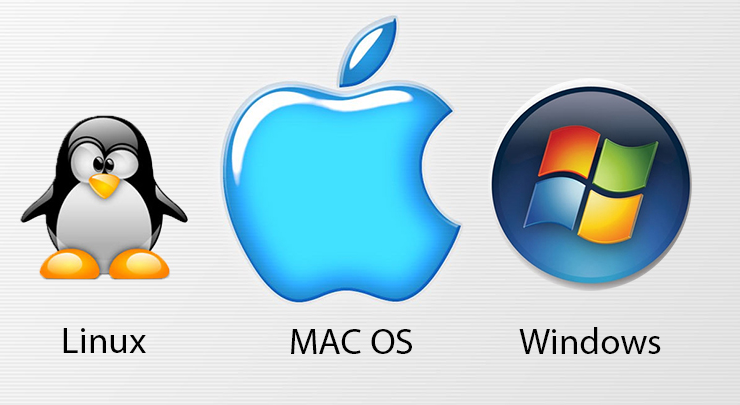 Προγράμματα που είναι απαραίτητα για τη λειτουργία του Η/Υ

Λειτουργικό Σύστημα
Για το συντονισμό των διάφορων μερών του Η/Υ
Για την επικοινωνία με το χρήστη

Ειδικά Εργαλεία
Τρείς μεγάλες οικογένειες Λειτουργικών Συστημάτων
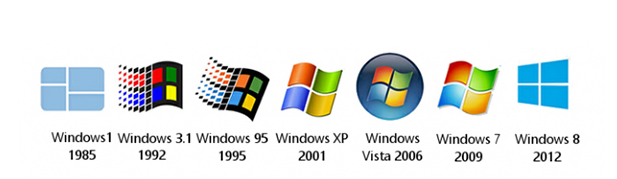 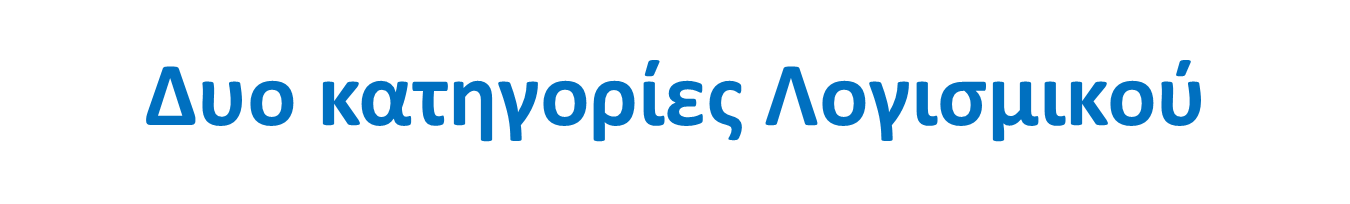 Λογισμικών Εφαρμογών
Μεγάλη ποικιλία από διαφορετικά προγράμματα που εκτελούν συγκεκριμένες εργασίες ανάλογα με τις απαιτήσεις και τις ανάγκες μας.
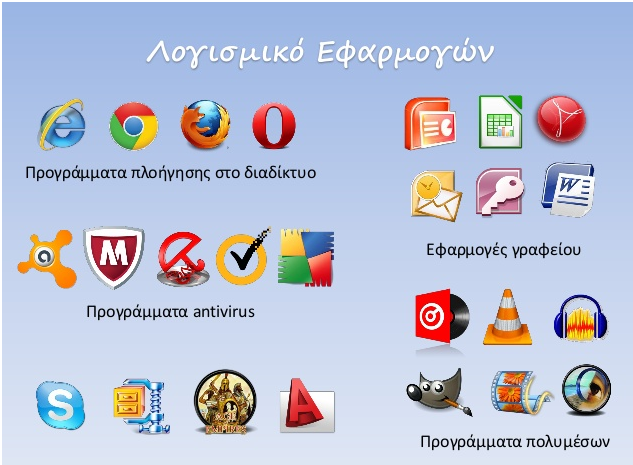 Οι πληροφορίες αποθηκεύονται στον Η/Υ μου με τη μορφή αρχείων.

Έχω διαφορετικούς τύπους αρχείων.
Γραφικά Περιβάλλοντα Επικοινωνίας
Τα περισσότερα σύγχρονα λειτουργικά συστήματα , προσφέρουν γραφικά περιβάλλοντα επικοινωνίας!
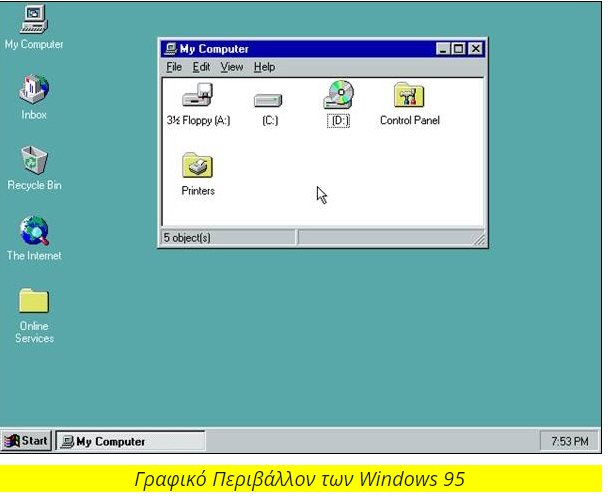 Τα πράγματα όμως δεν ήταν πάντα έτσι!
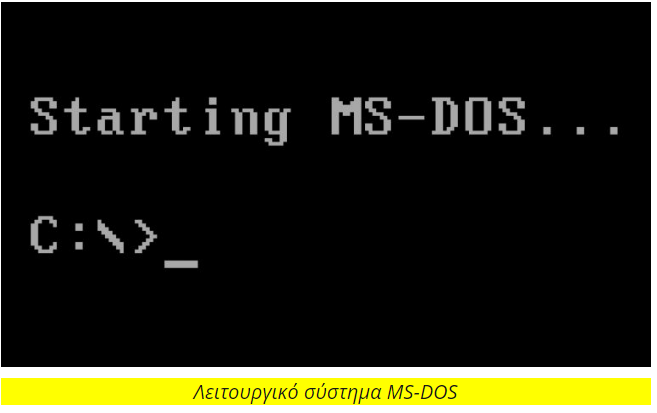 Η εξέλιξη!
Λειτουργικό Σύστημα έχουν και τα έξυπνα κινητά τηλέφωνα
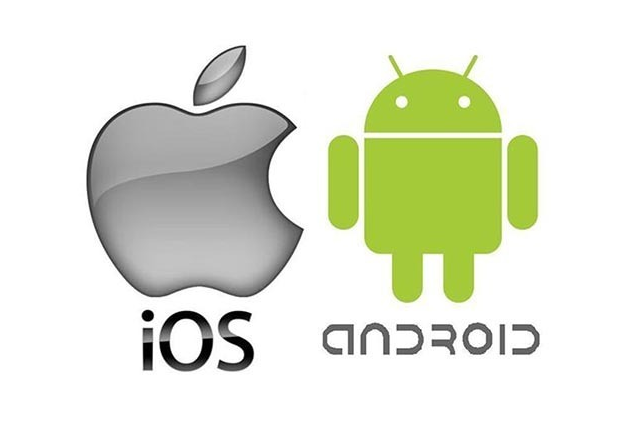 Ας θυμηθούμε
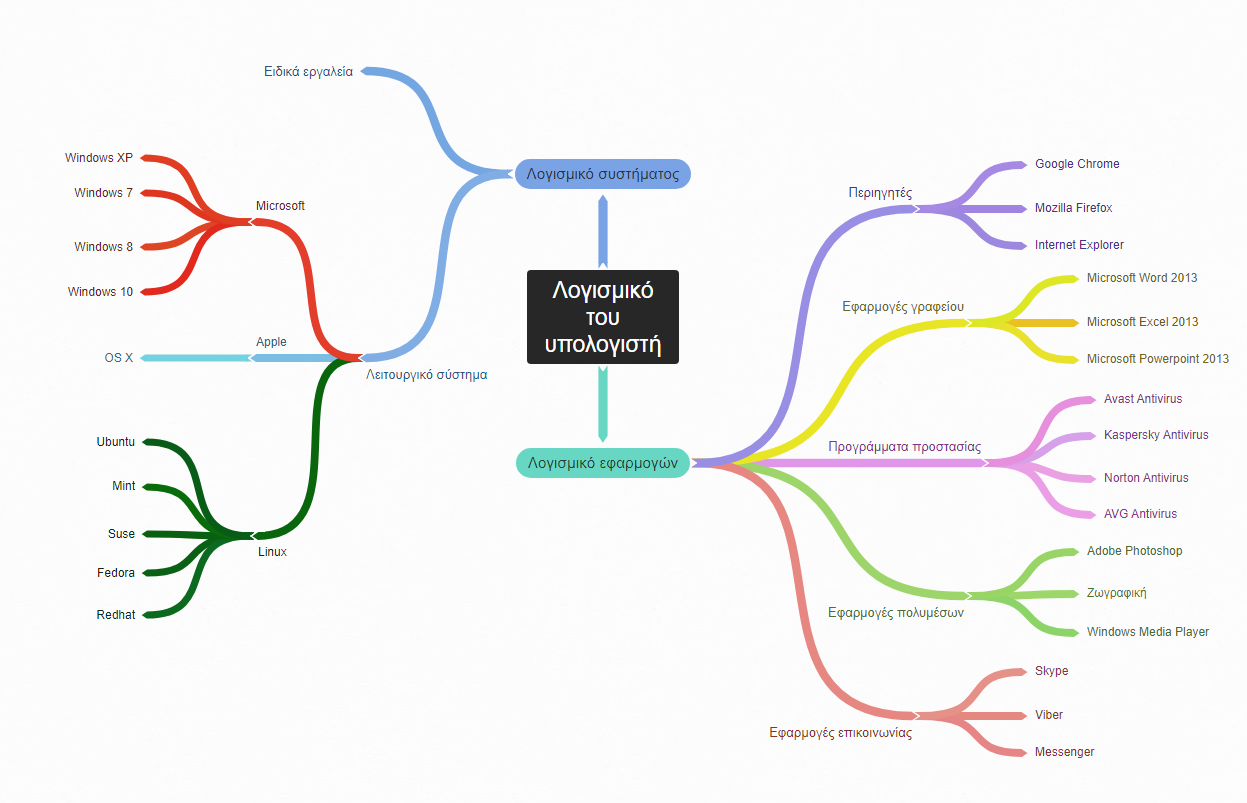 Quiz
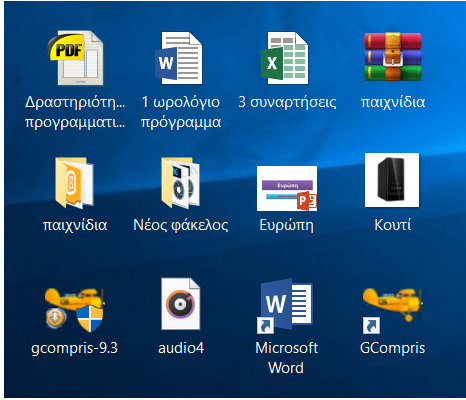